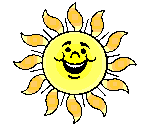 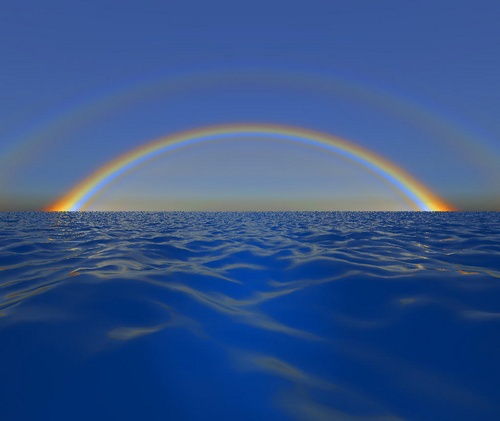 MẶT TRỜI
Tự nhiên và xã hội
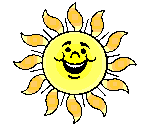 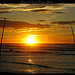 Quan 
sát
tranh 
trả
lời.
Đây là cảnh gì ?
Tự nhiên và xã hội       Bài 58:  Mặt trời
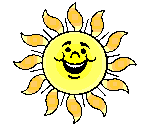 MẶT TRỜI CUNG CẤP CHO CHÚNG TA NHỮNG GÌ?
Quan sát tranh 1 ở SGK và trả lời các câu hỏi sau:
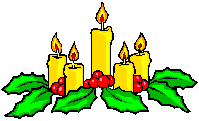 SGK:110,111
Tự nhiên và xã hội       Bài 58:  Mặt trời
Câu hỏi gợi ý
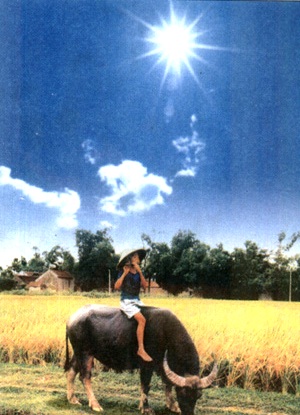 1
Tranh  1 chụp cảnh gì?
Vì sao ban ngày không 
cần đèn mà chúng ta vẫn
 nhìn rõ mọi vật ?
2
Khi đi ra ngoài nắng
 em cảm thấy như
 thế nào?Tại sao ?
3
Nêu ví dụ chứng tỏ 
mặt trời vừa chiếu
 sáng vừa  toả nhiệt.
4
Tự nhiên và xã hội  Bài 58: MẶT TRỜI
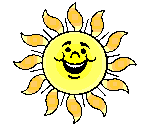 MỘT SỐ GỢI Ý VỀ VÍ DỤ
*Cây để lâu dưới ánh nắng mặt trời, cây sẽ như thế nào?
* Đặt đĩa nước dưới ánh nắng một lúc, thấy nước trong đĩa như thế nào?
*Ra đường giữa trưa nắng mà không đội mũ thì điều       gì sẽ xảy ra?
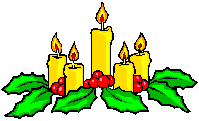 Tự nhiên và xã hội  Bài 58: MẶT TRỜI
Mặt trời cung cấp cho chúng ta những gì?
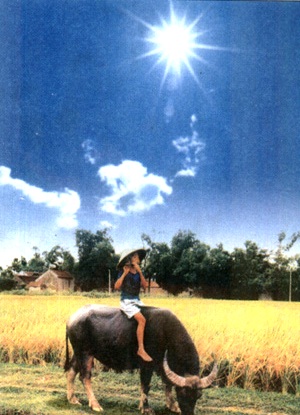 Kết luận :

Mặt trời 
vừa 
chiếu sáng
 vừa
toả nhiệt
Tự nhiên và xã hội  Bài 58: MẶT TRỜI
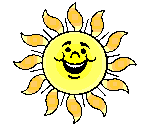 Vai trò của mặt trời đối với con người và động, thực vật:
Quan sát phong cảnh xung quanh trường  và 
ở nhà nêu ví dụ về:
Vai trò của mặt trời đối 
con người?.
Vai trò của mặt trời đối  
với thực vật, động vật?
Tự nhiên và xã hội  Bài 58: MẶT TRỜI
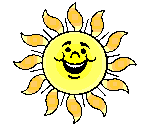 Ví dụ về vai trò của mặt trời đối với cuộc sống
1. Mùa đông lạnh giá nhưng con người vẫn sống được là nhờ có Mặt Trời cung cấp nhiệt, sưởi ấm, đảm bảo sự sống.
2. Ban ngày không cần thắp đèn, ta cũng có thể nhìn thấy mọi vật là do được Mặt Trời được chiếu sáng.
Tự nhiên và xã hội  Bài 58: MẶT TRỜI
NHỜ CÓ MẶT TRỜI NÊN CÂY CỎ, NGƯỜI VÀ ĐỘNG VẬT NHƯ THẾ NÀO?
KẾT LUẬN
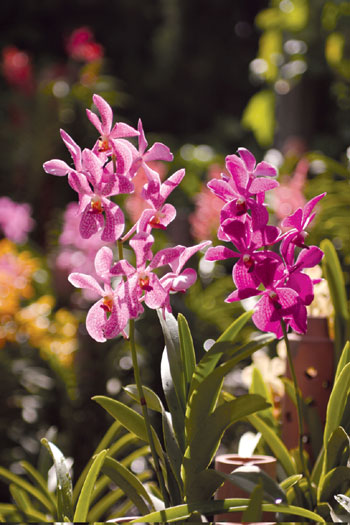 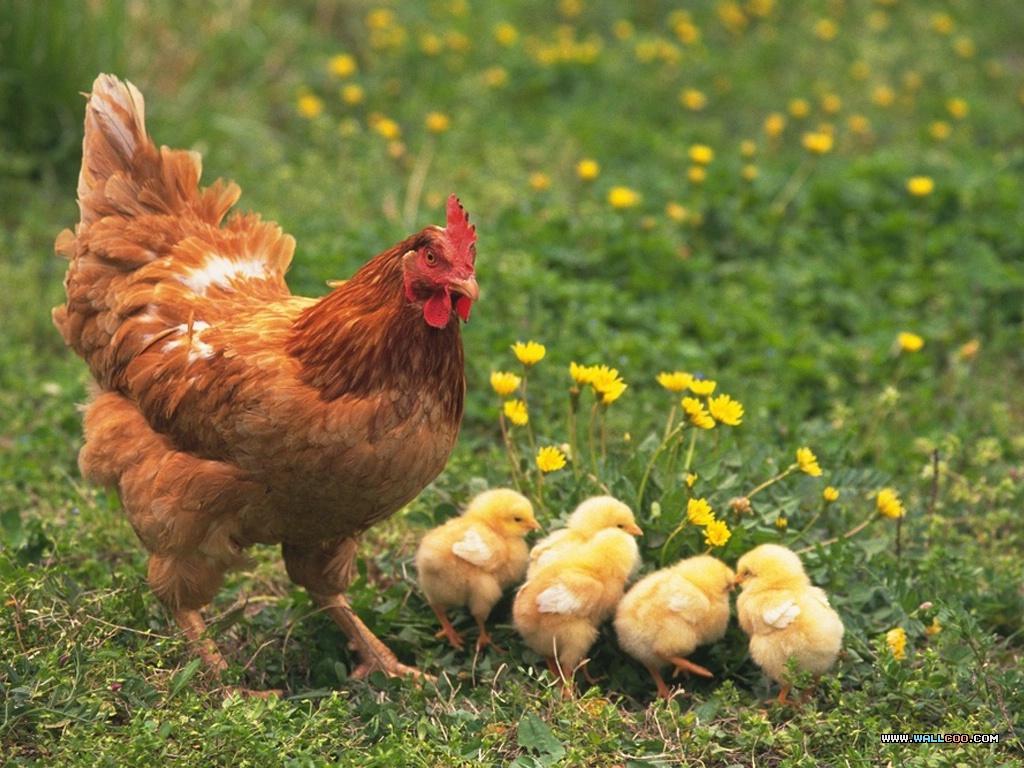 Nhờ có Mặt Trời, cây cỏ xanh tươi, người 
và động vật khoẻ mạnh
Tự nhiên và xã hội  Bài 58: MẶT TRỜI
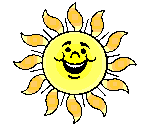 SỬ DỤNG ÁNH SÁNG VÀ NHIỆT CỦA MẶT TRỜI
1. Quan sát các bức tranh ở SGK và cho biết con người đã sử dụng ánh sáng và nhiệt của Mặt Trời vào những việc gì trong cuộc sống hàng ngày?
2. Gia đình em đã sử dụng ánh sáng và nhiệt của Mặt Trời vào những việc gì?
Tự nhiên và xã hội  Bài 58: MẶT TRỜI
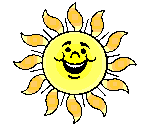 *  Sử dụng nhiệt và ánh sáng mặt trời.
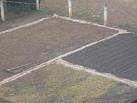 CÀ PHÊ
Tự nhiên và xã hội  Bài 58: MẶT TRỜI
*  Sử dụng nhiệt và ánh sáng mặt trời.
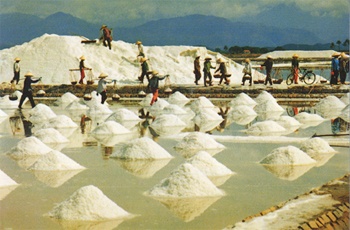 LÀM MUỐI
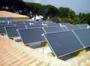 Pin mặt trời
Tự nhiên và xã hội  Bài 58: MẶT TRỜI
*  Sử dụng nhiệt và ánh sáng mặt trời.
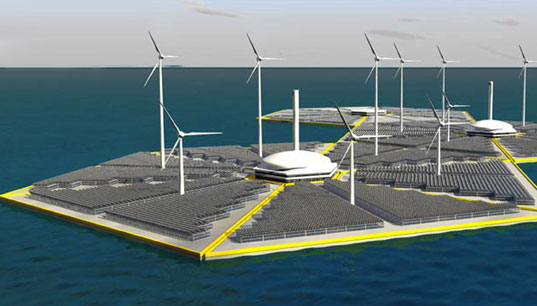 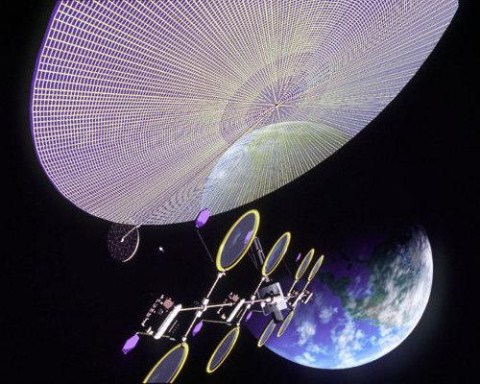 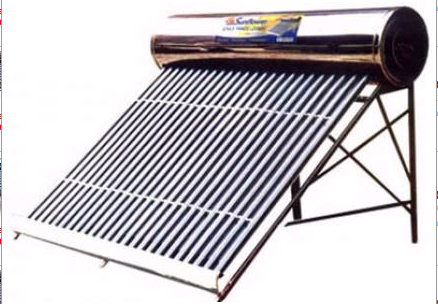 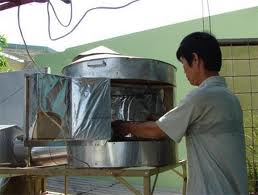 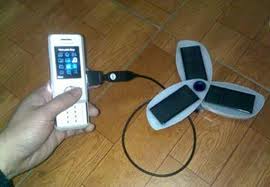 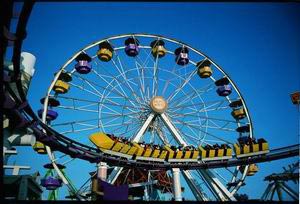 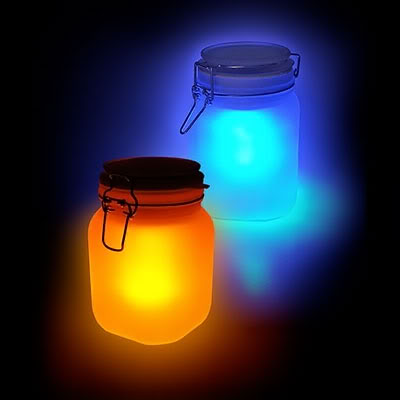 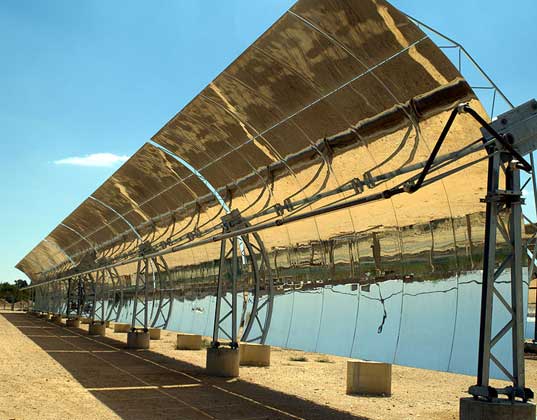 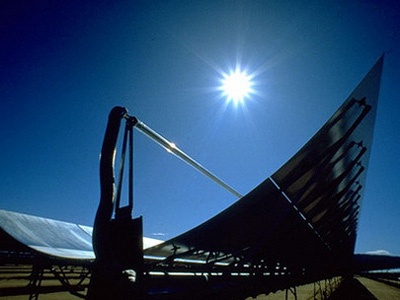 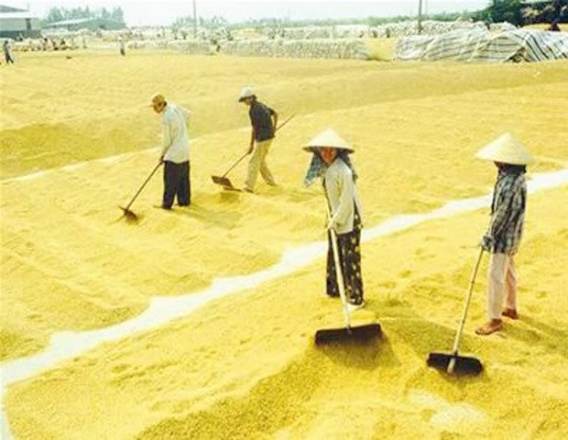 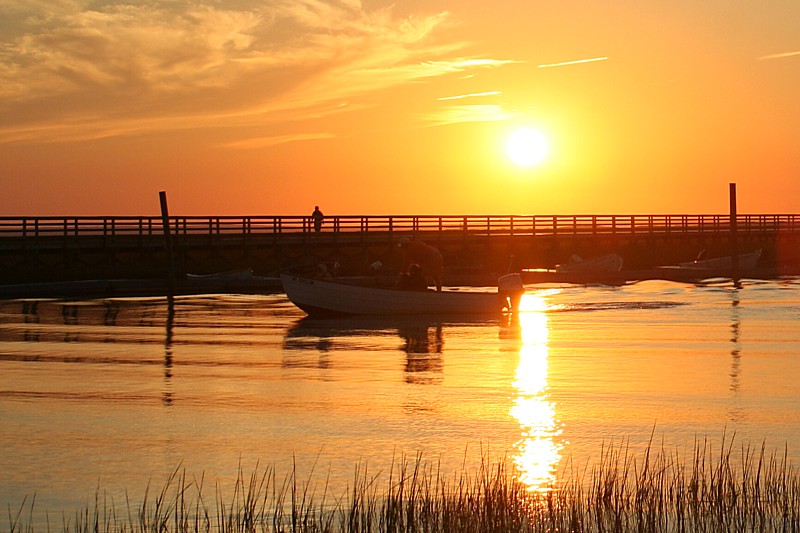 1
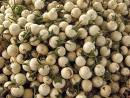 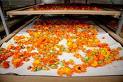 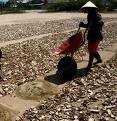 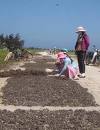 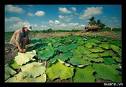 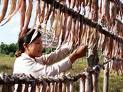 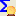 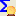 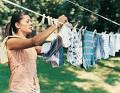 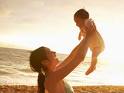 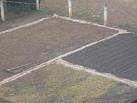 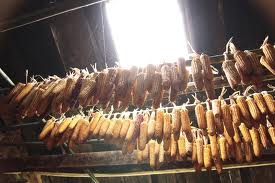 Tự nhiên và xã hội  Bài 58: MẶT TRỜI
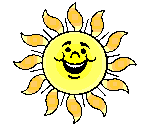 SỬ DỤNG ÁNH SÁNG VÀ NHIỆT CỦA MẶT TRỜI
KẾT LUẬN
Con người sử dụng ánh sáng và nhiệt của Mặt Trời vào rất nhiều việc trong cuộc sống hàng ngày
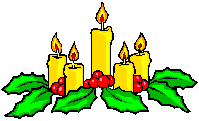 Tự nhiên và xã hội  Bài 58: MẶT TRỜI
TRÒ CHƠI Ô CHỮ
Hãy nêu vai trò của ánh nắng Mặt Trời?
8
1
9
2
3
10
7
4
T
Ỏ
A
N
H
I
Ệ
T
C
H
I
Ế
U
S
Á
N
G
P
I
N
M
Ặ
T
T
R
Ờ
I
L
À
M
M
U
Ố
I
Tự nhiên và xã hội  Bài 58: MẶT TRỜI
Trò chơi ô chữ : Hãy nêu vai trò của ánh nắng mặt trời
GỢI Ý VỀ CÁC Ô CHỮ
1
Làm cho mọi vật nóng lên ( có 8 chữ cái )
2
Nhờ nó mà thấy được mọi vật ( có 9 chữ cái )
3
Để tạo ra điện ( có 10 chữ cái )
4
Vùng biển làm kinh tế ( có 7 chữ cái )
T
Ỏ
A
N
H
I
Ệ
T
C
H
I
Ế
U
S
Á
N
G
P
I
N
M
Ặ
T
T
R
Ờ
I
L
À
M
M
U
Ố
I
Tự nhiên và xã hội  Bài 58: MẶT TRỜI
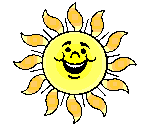 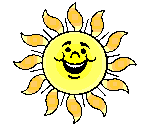 VV
VV
VV
VV
KẾT QUẢ CÁC Ô CHỮ LÀ:
1
V
VV
2
VV
V
3
VV
V
4
VV
VV
Tự nhiên và xã hội  Bài 58: MẶT TRỜI
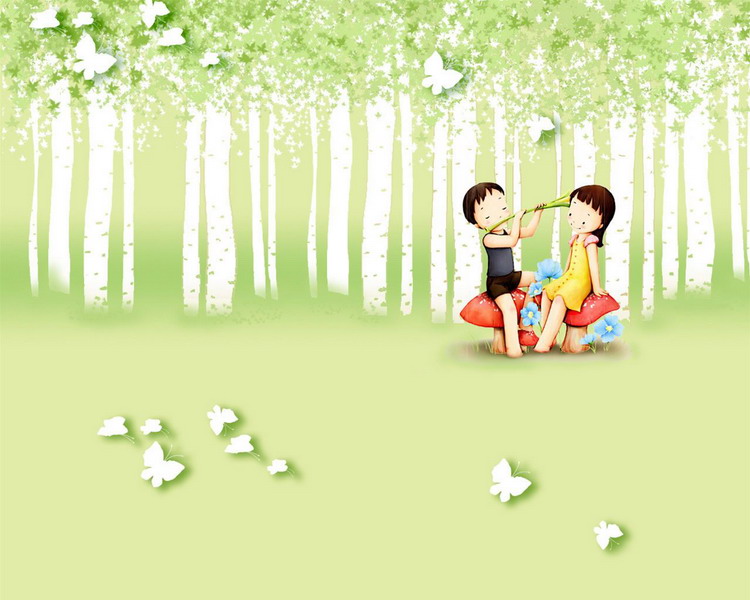 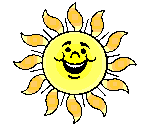 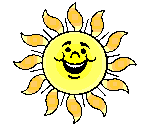 GHI NHỚ
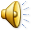 Nhờ có mặt trời, cây cỏ xanh tươi, người 
và động vật khoẻ mạnh
Con người sử dụng ánh sáng và nhiệt của Mặt Trời vào rất nhiều việc trong cuộc sống hàng ngày
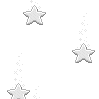 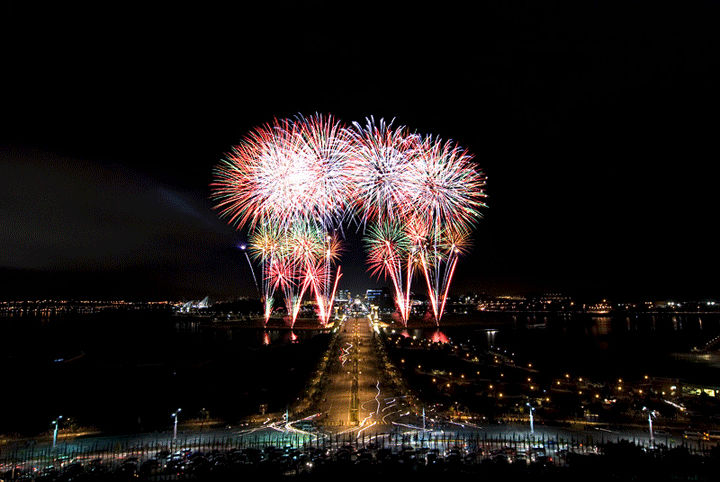 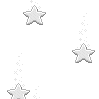 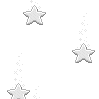 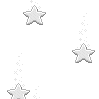 V
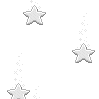 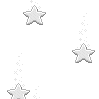 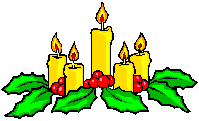 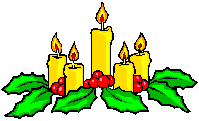 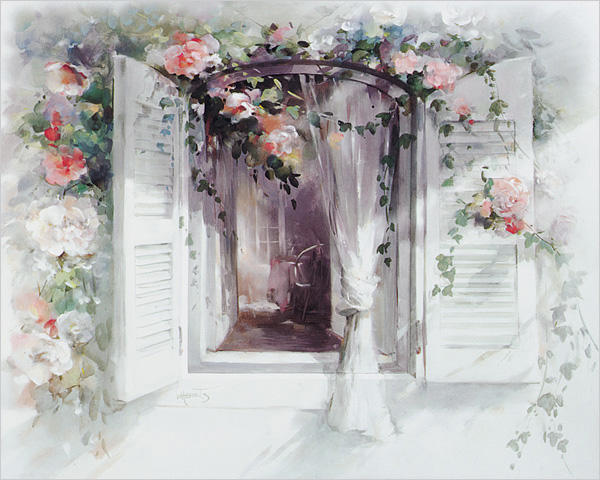 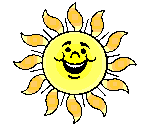 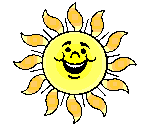 CHÚC CÁC EM CHĂM NGOAN, HỌC GIỎI
BUỔI HỌC KẾT THÚC
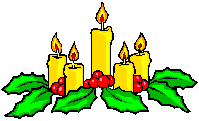